Работа с цветове
1. RGB модел
RGB (Red- червен, Green- зелен, Blue- син) – със смесването на тези три цвята се получават всички останали;
Нюанс на цвета- по-светъл или по- тъмен;
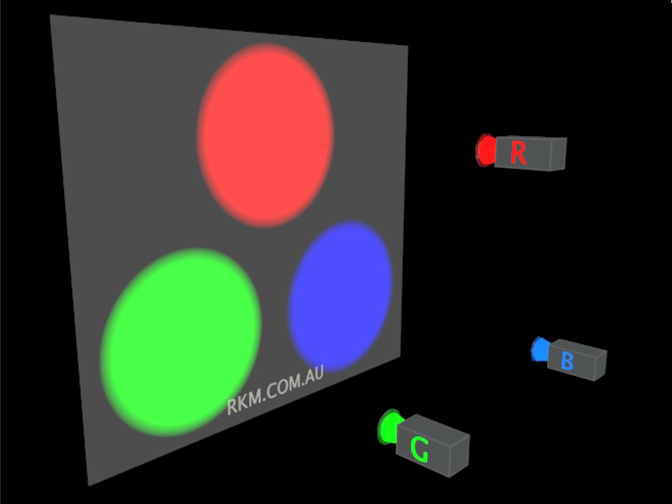 Това е резултат от смесването на трите цвята
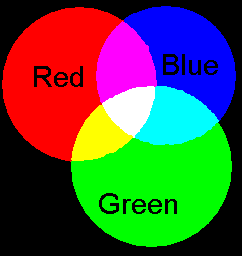 2. Цветоизбирател (пипетка)
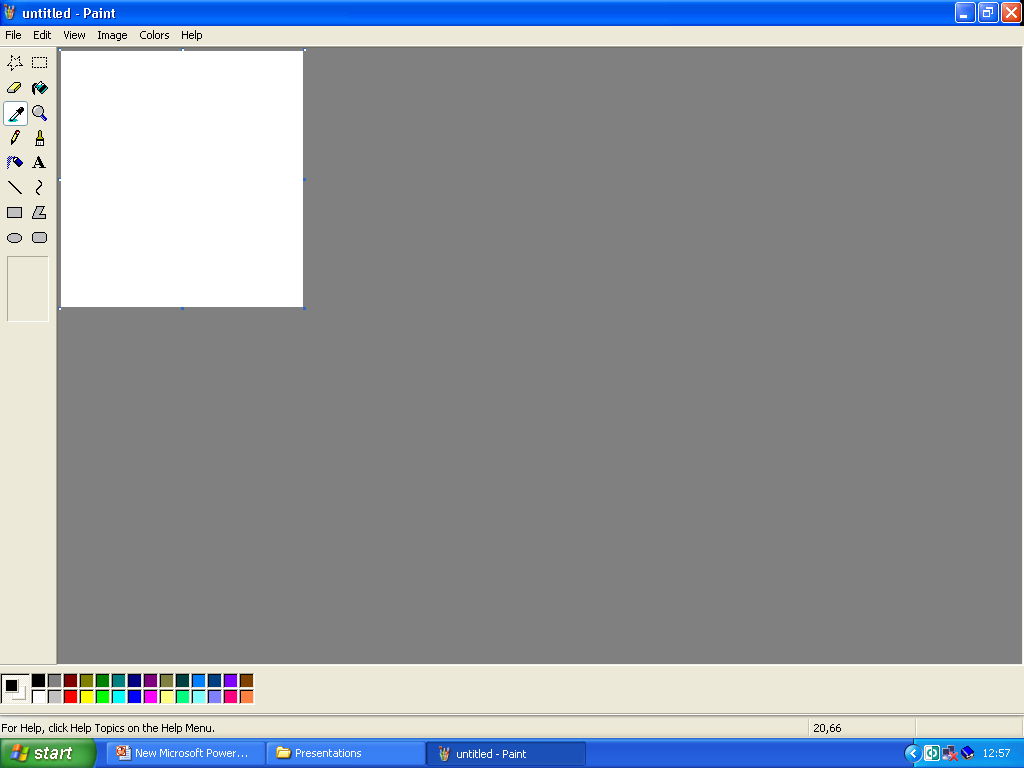 Избира цвета, върху който сме кликнали. Този цвят става основен.
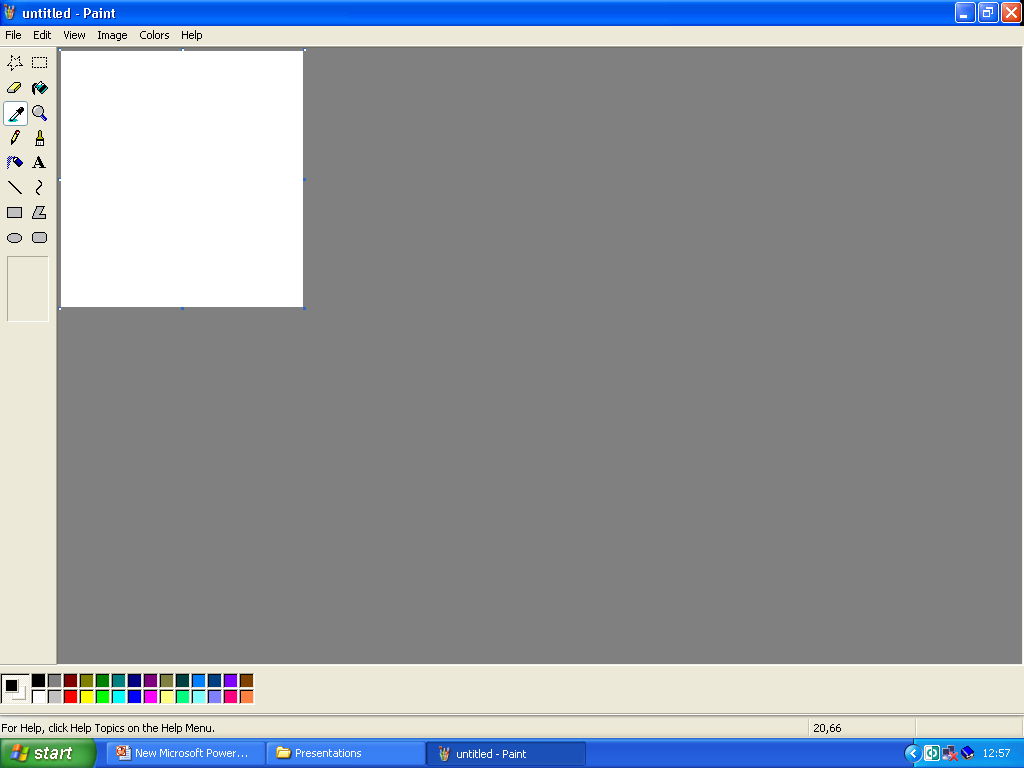 3. Цветова палитра
Основна цветова кутия;
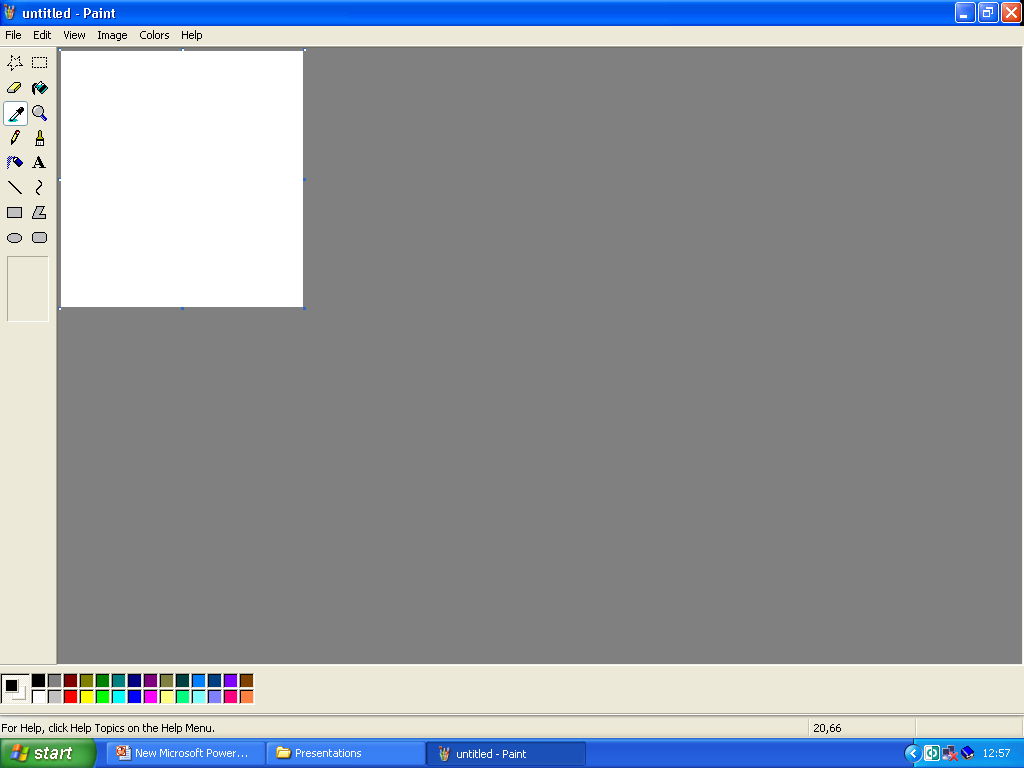 Редактиране на цветове;
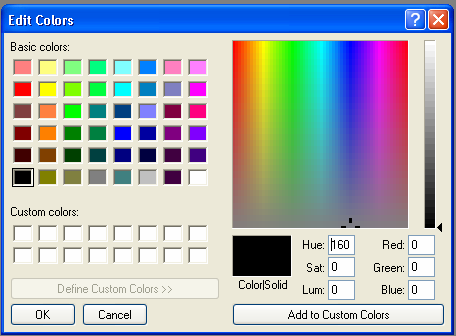